Stendhal
Hebdo
semaine du 12 au 16 novembre 2018
lundi 12 novembre: 
Intra Muros:Aula Magna: Intervention sur les Droits de l’Enfant de 8h30 à 11h30.
                                                                     
                        Aula Magna: Rencontre avec Mme Piletti autour de la Tragedia del vendicatore 
                                             de Thomas Middleton de 12h00 à 13h00.
                                             Professeure responsable: Mme Cerati.
                                                 
                        Aula Magna: Mat 3 et 4 Chorale de 13h30 à 14h30.        
         
Sortie:Projection d’un film à                       Milan, classes de 3ème, de 14h00 à 17h00. 
               Professeurs responsables: Mme/Ms Lacroix,Lefebvre,Cholvy.
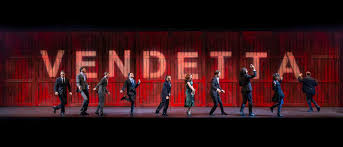 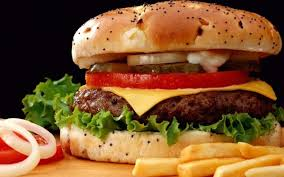 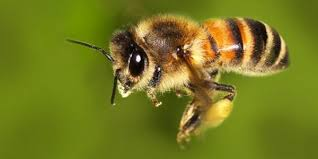 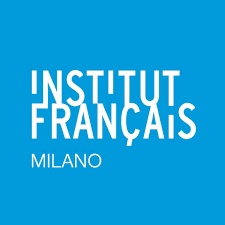 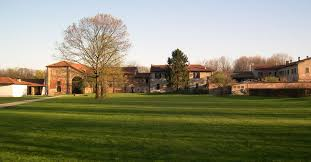 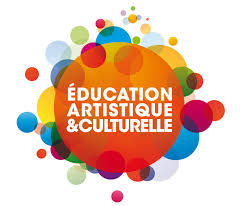 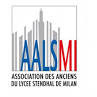 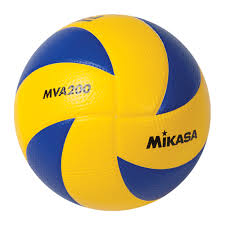 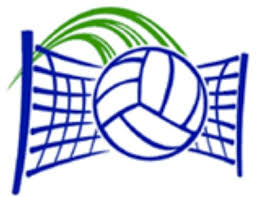 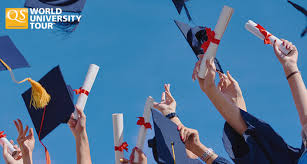 semaine du 12 au 16 novembre 2018
mardi 13 NOVEMBRE:
Intra Muros: Aula Magna: Formation des Délégués, 6/5èmes et CM2 de 8h00 à 18h15.
                                               Responsables: Mme Charbonnier, M Saura.

                         Réfectoire du Personnel: Conseil d’École à 16h30.

Sortie:Les 2A, gr de B(5), 1ères Gr7 au                                     La tragedia del vendicatore 
              à 19h00. Professeurs responsables: Mmes/M.Lacroix, Gruffé, Cerati, Cholvy.
              
              CE1B,  Exposition Paul Klee au Mudec.

              CM1C, Exposition Picasso au Palazzo Reale.
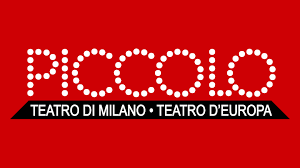 semaine du 12 au 16 novembre 2018
jeudi 15 novembre:  
Intra Muros: Aula Magna:                          Rencontre avec deux acteurs de 
                                                                        “La Tragedia del Vendicatore”
                                           
                         Aula Magna: Présentation du Voyage Pédagogique “Policoro” 
                                              aux parents des 5èmes de 17h30 à 18h30. Resp.: Mme Pecis.
                                             
                       Salle de Réunion: Contrat Cadre des Personnels locaux à 10h00.
Sortie:CE1A Exposition Paul Klee au Mudec. 

               CM1A Exposition Picasso à Palazzo Reale.

               CM2C Visite du Museo del Risorgimento.

VENDREDI 16 novembre:
 
Intra Muros:  Aula Magna: Devoir surveillé Tles : TES, S.E.S; TL, Littérature; TS, S.P.C.
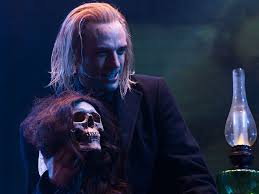 semaine du 12 au 16 NOVEMBRE 2018
Le FSE  lance les Inscriptions pour l’année 2018/2019
                                                   


                                               Les droits sont de 5.00€
 
                         Assemblée générale le Mardi 13 novembre 2018 au Foyer
                                                     entre 12h00/14h00

 Ordre du jour:   Bilan de la rentrée 
                              Présentation des projets de l’Année 2018/19
                              Tour de table - Échanges entre les membres - Points divers. 
                                             
Votre présence est importante. Soyez nombreux !!
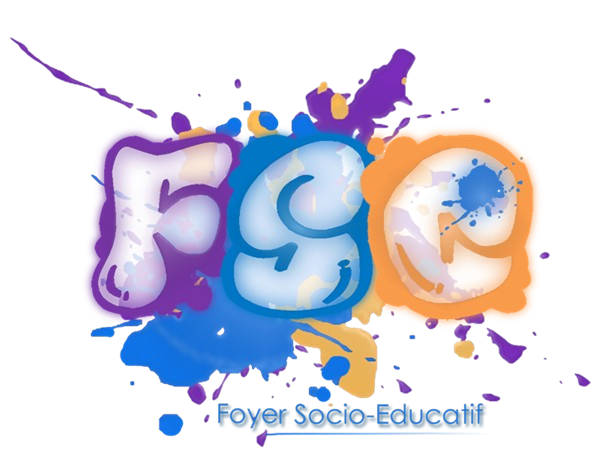 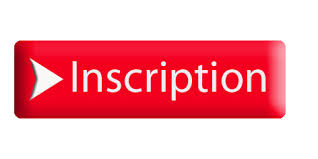 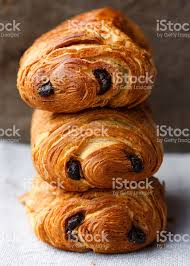 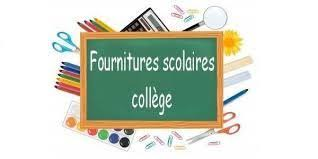 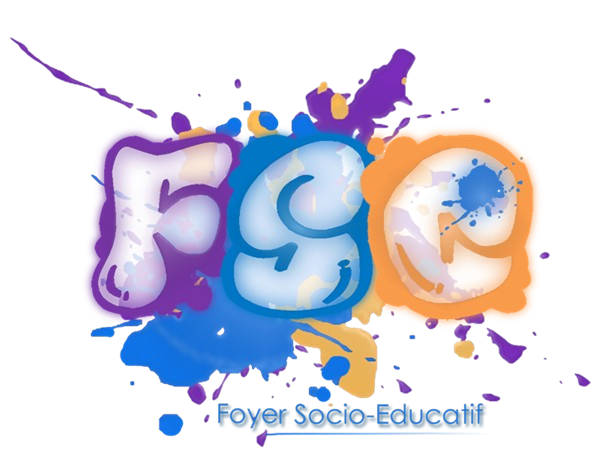 semaine du 12 au 16 novembre 2018
EN VILLE

cinéma : Menocchio de Fasulo Alberto dans les salles de cinéma 
                  à partir du 8 novembre.

PHOTO : “Dai campi di battaglia” photographies de Riccardo Baur 
              prises au front pendant la Première Guerre. 
              Società Umanitaria jusqu’au 22 novembre.